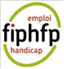 La DOETH 2025:Révisons ensemble avant de valider!
Visioconférence du 14 février 2025
MERCI DE COUPER VOTRE MICRO ET DE METTRE DANS VOTRE ETIQUETTE:
NOM, ETABLISSEMENT, ET REGION

Tous les supports seront mis en ligne sur l’espace dédié à la référente handicap Nouvelle Aquitaine sur le site de la FHF NAQ
Magali DOUMECHE
Référente Handicap mutualisée Nouvelle Aquitaine
06 75 17 52 71 
referent-handicap-mutualise.nouvelle-aquitaine@ch-libourne.fr
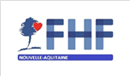 IntroductionIl est conseillé de ne jamais répondre aux appels d’organisations frauduleuses concernant la DOETH. Si vous avez ce type d’appel, signalez-le au FIPHFP et à la référente handicap mutualisée.La date du 30 avril est la date butoir pour faire la déclaration mais aussi pour le paiement, attention à ne pas la dépasser!Un recours est toujours envisageable sous 2 mois => juinCourrier adressé à l'Agent Comptable du FIPHFP, 2 avenue Pierre Mendès France, 75013 PARIS. Une copie de ce courrier peut être transmise par mail au Service de Recouvrement rec.fiphfp@caissedesdepots.fr.A défaut d'une décision notifiée par le FIPHFP dans un délai de 6 mois, la réclamation est considérée comme rejetée.
DOETH 2025
En résumé 
Date Butoir de déclaration : 30/04/2025
 
Qui doit déclarer ?
Les employeurs publics qui emploient au moins 20 équivalents temps plein (ETP) ont l’obligation d’effectuer une déclaration annuelle. Vous n’avez pas reçu de courrier d’appel à déclaration, contacter les services du FIPHFP (voir ci-dessous).
Les employeurs publics qui emploient moins de 20 équivalents temps plein (ETP), ayant reçu une lettre d’appel du FIPHFP, doivent obligatoirement compléter la déclaration annuelle afin d’attester qu’ils ne sont pas assujettis. Vous devez uniquement compléter votre nombre d’ETP.
En cas de fusion d’établissements ou de collectivités, c’est la nouvelle structure issue du regroupement qui a l’obligation de déclarer en reprenant la totalité des actifs et des passifs des établissements publics auxquels elle se substitue.
Vous avez été appelé et vous estimez ne pas devoir effectuer votre déclaration en vertu de la nature de votre établissement, vous devez adresser un courrier recommandé accompagné des pièces justificatives, au service recouvrement (Direction des Retraites et de la Solidarité - Service recouvrement du FIPHFP – 2 avenue Pierre-Mendès-France – 75013 Paris).
DOETH 2025
Sur la plateforme Pep’s : PENSEZ A VALIDER ! 
Vérifiez que vous disposez d’un identifiant et de votre code confidentiel vous permettant d’accéder à la plateforme. (il y a une durée de validité des accès)
 A défaut, contactez la hotline e-services au 09 70 80 93 29 en vous munissant du n° SIRET de votre établissement, du n° BCR ou du numéro de contrat indiqué sur les courriers qui vous sont adressés par le FIPHFP. => attention dates de fin de validité/ trouver son administrateur local (RH/ paie ?)
Préparer sa déclaration :
Un tableau avec les dates des RQTH et les cotations agents
Archiver les justificatifs pendant 5 ans
Principes  :
ETP et ETR au 31/12/2024
Rémunéré au 31/12/2024
6 mois de présence
BOE
4
DOETH 2025
Non comptés ETP/ETR : 
dispos, contrats aidés, apprentis, stagiaires école, remplaçants de permanents 
médecins, internes, odontologistes, sage-femmes, pharmaciens
Comptés dans les BOE : Tout BOE présent et rémunéré au 31/12 ayant effectué au moins 6 mois de présence (donc, on compte les Contrats aidés, apprentis, CDD,…)
50 ans et + NOUVEAUX DE L’ANNEE 2024 => comptent 1,5 pour le « dégrèvement » pas pour le volume global de BOE
  « X agents BOE DONT Y agents de plus de 50ans…. »
Les BOE : précisions
Demande de renouvellement en cours : OK si moins de 4 mois et faite AVANT la date de fin de validité
Carte de mobilité inclusion mention INVALIDITE
ATI : quel que soit le taux d’incapacité
Reclassé : avis conseil médical + Note de service/décision/attestation d’affectation du fait de son inaptitude
PPR : OUI !!!!Avis conseil médical+ convention tripartite
DOETH 2025
Dépenses déductibles : montant déclaré plafonné à 10 % de la contribution annuelle

ESAT ou EA : MONTANT 4 
Si je n’ai pas fait de demande d’aide  => dépenses déductibles
Si j’ai un reste à charge après demande d’aide => ne rentre pas dans les dépenses déductibles
Aménagements de poste : frais engagés supérieurs à 10% du traitement brut annuel minimum d’un agent base temps plein au 31/12/2024
Uniquement pour le personnel (= pas pour les patients)
Zoom transformation des structures

En cas de fusion d’établissements ou de collectivités, c’est la nouvelle structure issue du regroupement qui a l’obligation de déclarer en reprenant la totalité des biens, droits et obligations des établissements publics auxquels elle se substitue.
Il en va de même de la fusion de plusieurs établissements publics de santé qui entraîne le transfert de l'ensemble des biens, droits et obligations à l'établissement issu de la fusion (Art.1 de l’ordonnance n° 2017-47 du 19 janvier 2017). La déclaration doit être réalisée en totalisant les effectifs présents au 31 décembre N-1 dans chacune des structures fusionnées.
Zoom reclassement
Le reclassement sera pris en compte si celui-ci a été effectué avant le 31/12/n-1 de la campagne de déclaration
Les pièces justificatives attendues sont les suivantes :
Une copie d’acte s’agissant de la demande de l’intéressé(e) ou de l’entretien avec l’intéressé(e) dans le cas où l’établissement a pris l’initiative de la procédure
Une copie de la reconnaissance de l’inaptitude à l’ancien poste par le médecin du travail ou conseil médical, portant proposition de reclassement
La notification du changement d’affectation (note de service, attestation) et/ou l’avis de la commission administrative paritaire	  
Le reclassement est pris en compte si celui-ci a été effectué avant le 31/12 de l’année N. Il est valable jusqu’au départ de l’agent.
Il convient d’apprécier la situation d’un agent durant l’année N-1 et non d’anticiper sa situation.
Un support complet
Zoom validation

Bon à savoir : on peut revalider une fois par jour jusqu’à la date butoir du 30/04/2025

Après la date de fin de campagne, toute modification devra faire l’objet d’un courrier de demande de correction (en RAR) accompagné d’un formulaire de déclaration rectificative ainsi que l’ensemble des justificatifs et d’un RIB à : 
M. l’Agent Comptable du FIPHFP – 12 avenue Pierre Mendès France 75013 PARIS. 
Dans ce cas, la demande est suspensive de paiement
La FAQ
Vous avez une question pour le FIPHFP?

Utilisez directement le formulaire de contact


Les sources d’information

Le support complet des webinaires FIPHFP: 
https://www.fiphfp.fr/employeurs/declaration-contribution-et-controle/effectuer-sa-declaration-aupres-du-fiphfp

Tutoriels:
Des tutoriels au service des employeurs publics et de la DOETH ! | FIPHFP

Aide à la DOETH 2025 :
 Effectuer sa déclaration auprès du FIPHFP | FIPHFP

Les informations complètes : 
https://www.fiphfp.fr/employeurs/declaration-contribution-et-controle/effectuer-sa-declaration-aupres-du-fiphfp
Des questions?
Pour aller plus loin, inscrivez-vous aux webinaires détaillés organisés par le FIPHFP : 20 février; 11 mars; 18 mars; 27 mars 15 avril
Par la suite:

 Merci d’adresser vos questions directement à votre référente handicap régionale

De bien vouloir informer la référente handicap mutualisée Nouvelle Aquitaine de toute évolution nécessaire dans le support.
 

Merci pour votre attention!